5.0 Introduction to Design and Engineering
The Production Systems
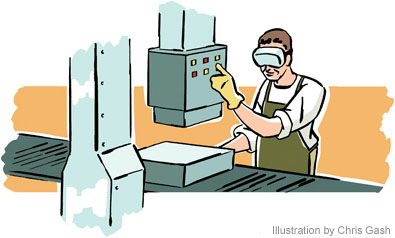 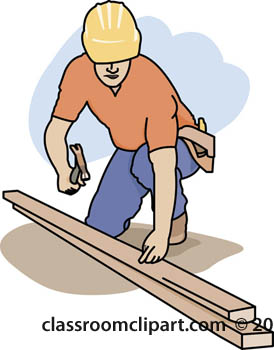 The Production Systems
system
A _____________ is an organized way of doing something.
The Production Systems
Sometimes a system is made up of smaller systems called ______________.
subsystems
The Production Systems
Educational
The system shown below is an example of the ______________ System.
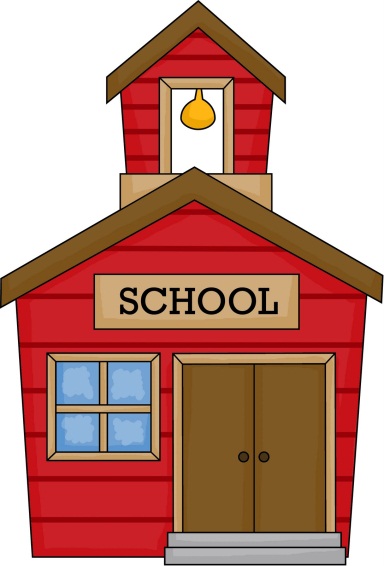 Pre-School    
Elementary School
Middle School
High School
College
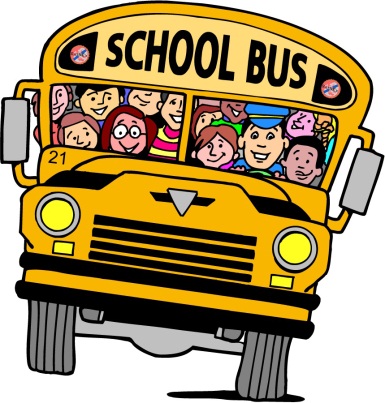 The Production Systems
Another type of system is the _____________ System.
Production
The Production System is responsible for producing the products needed by our  _______.
society
The Production Systems
Construction
The Production System is made up of two subsystems; _______________ Technology and ________________Technology.
Manufacturing
The Production Systems
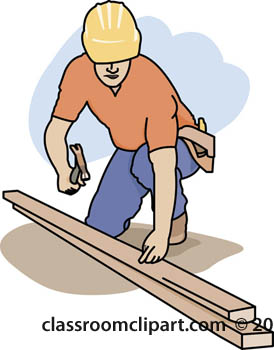 one
site
Construction Technology is responsible for converting materials into ________ product which stays on _________ (the place where it will be used).
The Production Systems
more
distributed
Manufacturing  Technology is responsible for converting materials into ________ than one product which is _____________ elsewhere (other than the place where it was made).
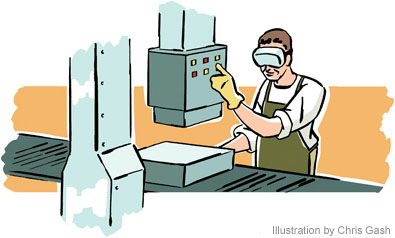 The Production Systems
Input
Output
Process
Feedback
The Universal Systems Model is a diagram that shows how any system works.
The Production Systems
Input
Output
Process
Input
An __________ includes anything that is put into a system.
Feedback
The Production Systems
Input
Output
Process
Process
___________is the action part of a system.  It is what happens to the inputs that creates the output.
Feedback
The Production Systems
Input
Output
Process
Output
The ___________ is the goal or result of a system.
Feedback
The Production Systems
Input
Output
Process
Feedback
___________ is information about the output that is sent back to the system.
Feedback
The Production Systems
resources
All Technological Systems, such as Manufacturing  Technology, require 7 basic  _____________ in order to properly function.
A resource is anything that provides _____________ or _____________ for a system.
support
supplies
The Production Systems
The 7 Basic Resources are:
The Production Systems
The 7 Basic Resources are:
1.   People
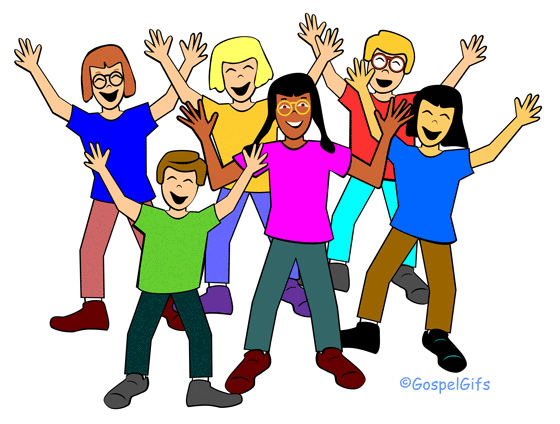 The Production Systems
The 7 Basic Resources are:
1.   People
2.   Information
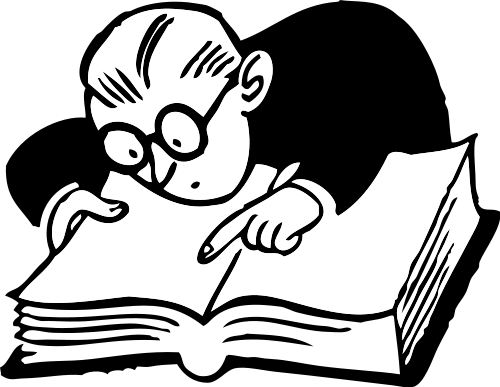 The Production Systems
The 7 Basic Resources are:
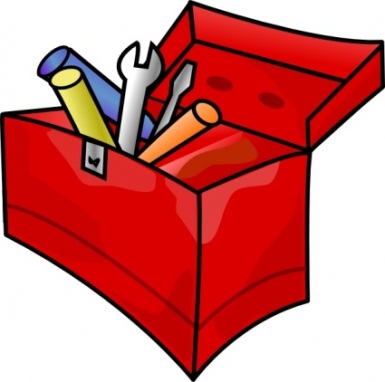 1.   People
2.   Information
3.   Tools and Machines
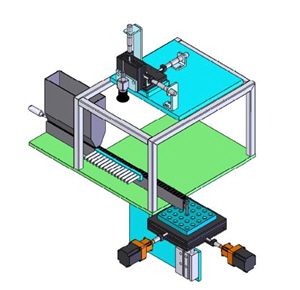 The Production Systems
The 7 Basic Resources are:
1.   People
2.   Information
3.   Tools and Machines
Materials 
     (Raw or Processed)
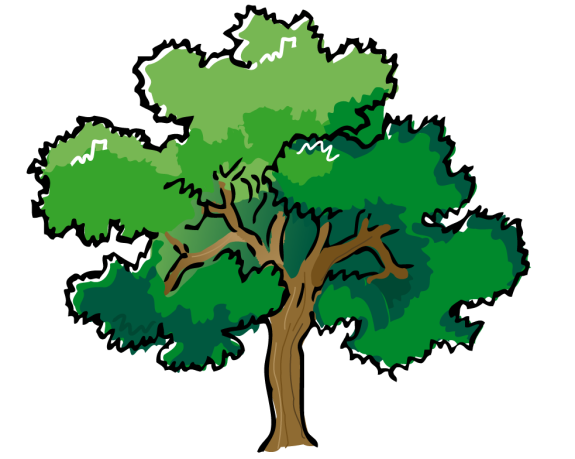 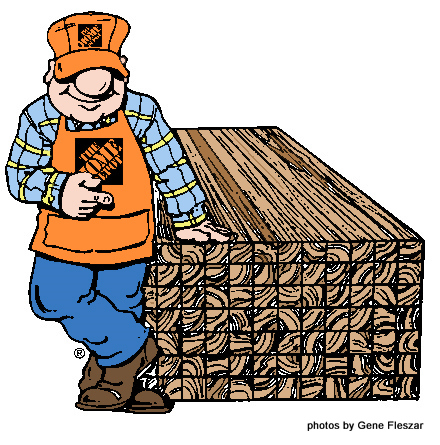 The Production Systems
The 7 Basic Resources are:
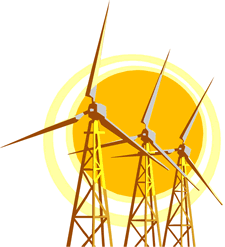 1.   People
2.   Information
3.   Tools and Machines
4.   Materials  
Energy  
     (Renewable or Non-renewable)
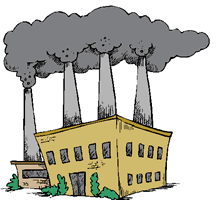 The Production Systems
The 7 Basic Resources are:
1.   People
2.   Information
3.   Tools and Machines
4.   Materials  
5.   Energy  
Capital 
      (Money or Inventory)
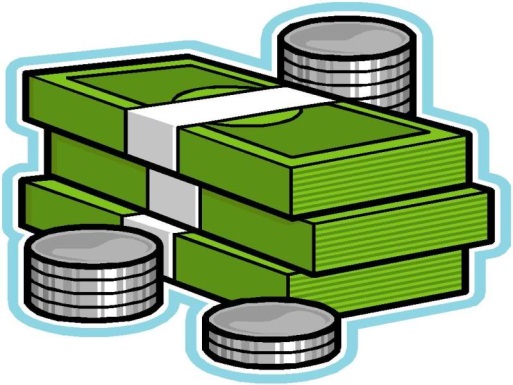 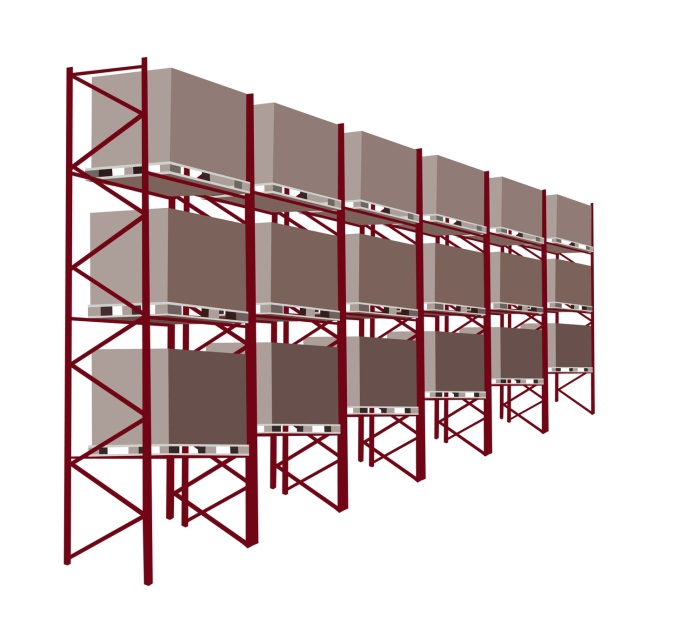 The Production Systems
The 7 Basic Resources are:
1.   People
2.   Information
3.   Tools and Machines
4.   Materials  
5.   Energy  
6.   Capital  
7.   Time
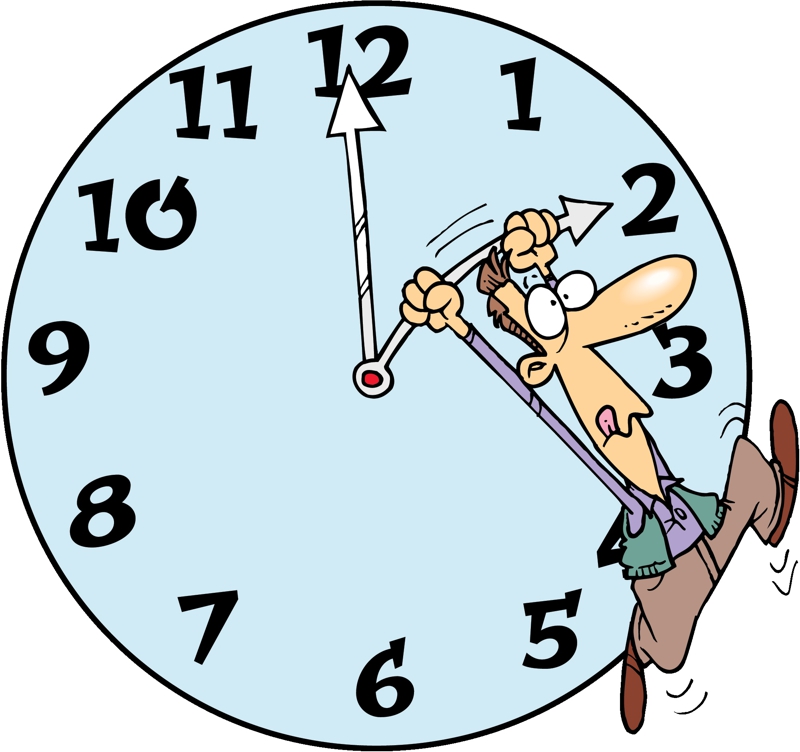 Time to Reflect
3) The first model created by the Engineering Design Process is called a 
 _____________________.
Prototype